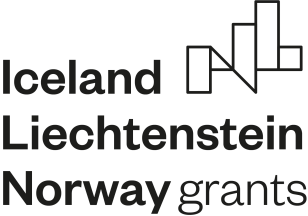 GDY NIE UDA SIĘ ZREALIZOWAĆ USŁUGI
WEB QUEST przeznaczony jest dla uczniów niesłyszących i słabosłyszących szkoły policealnej kształcących się na kierunku technik usług pocztowych i finansowych
Celem tego WQ jest zapoznanie uczniów z przykładowymi sytuacjami, dotyczącymi reklamacji, z którymi mogą się spotkać w przyszłej pracy.
WPROWADZENIE
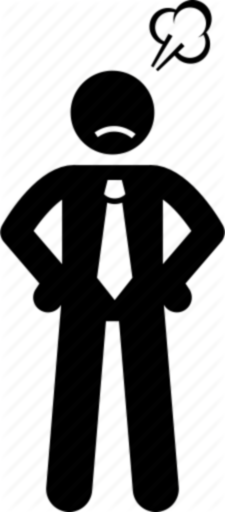 W waszej codziennej pracy, pomimo wszelkich starań może się zdarzyć, że nie uda się prawidłowo zrealizować usługi zleconej przez klienta.

Niezadowolony klient ma prawo złożyć reklamacje. Zadaniem pracownika jest przyjęcie takiego pisma zgodnie z rozporządzeniem właściwego Ministra.
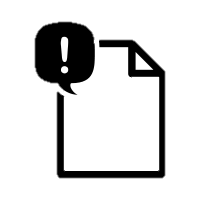 WPROWADZENIE
Czy wiecie ?









... na te i wiele innych problemów znajdziemy odpowiedź w tym zadaniu.
w jakich sytuacjach można złożyć reklamacje
jakie druki potrzebujemy
kiedy można złożyć reklamacje
jakie są warunki składania reklamacji
ZADANIE
PROCES
Podział uczniów na trzy grupy.
Wybór lidera w każdej grupie, który koordynuje pracę, zbiera informacje i przedstawi efekt końcowy.
PROCES - GRUPA ZGŁOSZENIA SZKODY
Pani Janina Nowak w dniu 17 sierpnia 2020 r. we Wrocławiu nadała do swojej siostry Marii Przybysz przesyłkę zawierającą zabytkową lampę kupioną w sklepie z antykami za kwotę 3 000 zł. Przesyłka była ubezpieczona, zapakowana w karton i wypełniona specjalnym granulatem piankowym w celu dodatkowego zabezpieczenia przesyłanego przedmiotu.

Na opakowaniu przesyłki znajdowałasię nalepka „ostrożnie”. 
W związku z tym, że do dzisiajPani Janina nie dostała potwierdzeniadoręczenia przesyłki, stwierdziła, że przesyłka zaginęła i chce powiadomić o tym fakcie ubezpieczyciela.
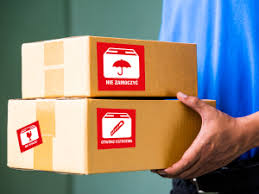 PROCES
Adres ubezpieczyciela: 
Ubezpieczenia Pocztowe, ul. Korczaka 14, 02-290 Warszawa. 
Numer konta bankowego Pani Janiny Nowak do przelania odszkodowania: 12 7535 1595 7896 3214 9632 1478.
Dokument, który potwierdza sytuację, którą klient chce reklamować
PROCES - GRUPA REKLAMACJI 			        NIEDORĘCZONEGO LISTU
Pan Edward Kowalski zgłosił się do Urzędu Pocztowego Kraków 12 w celu złożenia reklamacji dotyczącej niedoręczenia listu poleconego.
Przesyłka z zawartością dokumentów nadana zostaław dniu 13 sierpnia 2020 r.i do chwili obecnej nie dotarła do adresata.
 
Klient za niewykonanie usługi domaga się odszkodowania w wysokości 100,00 zł.
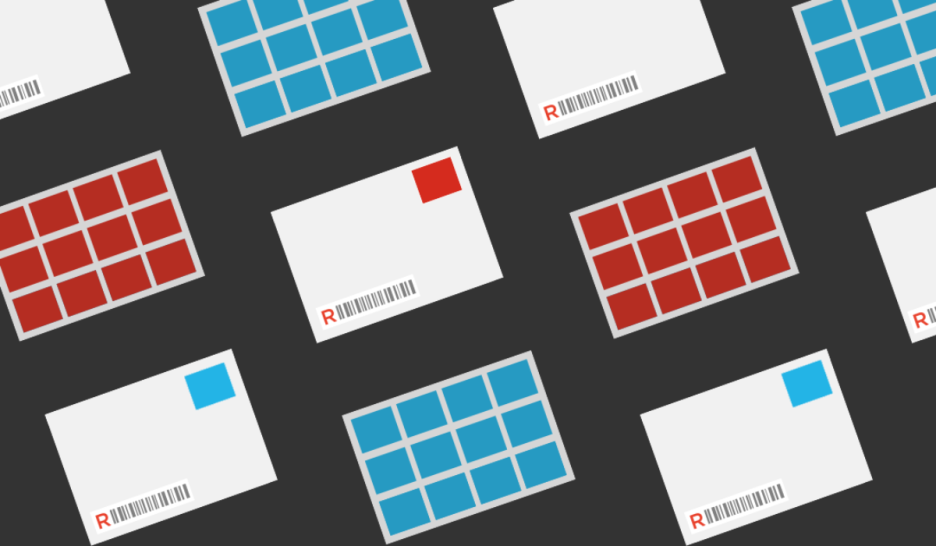 PROCES
Dokument, który potwierdza sytuację klienta:
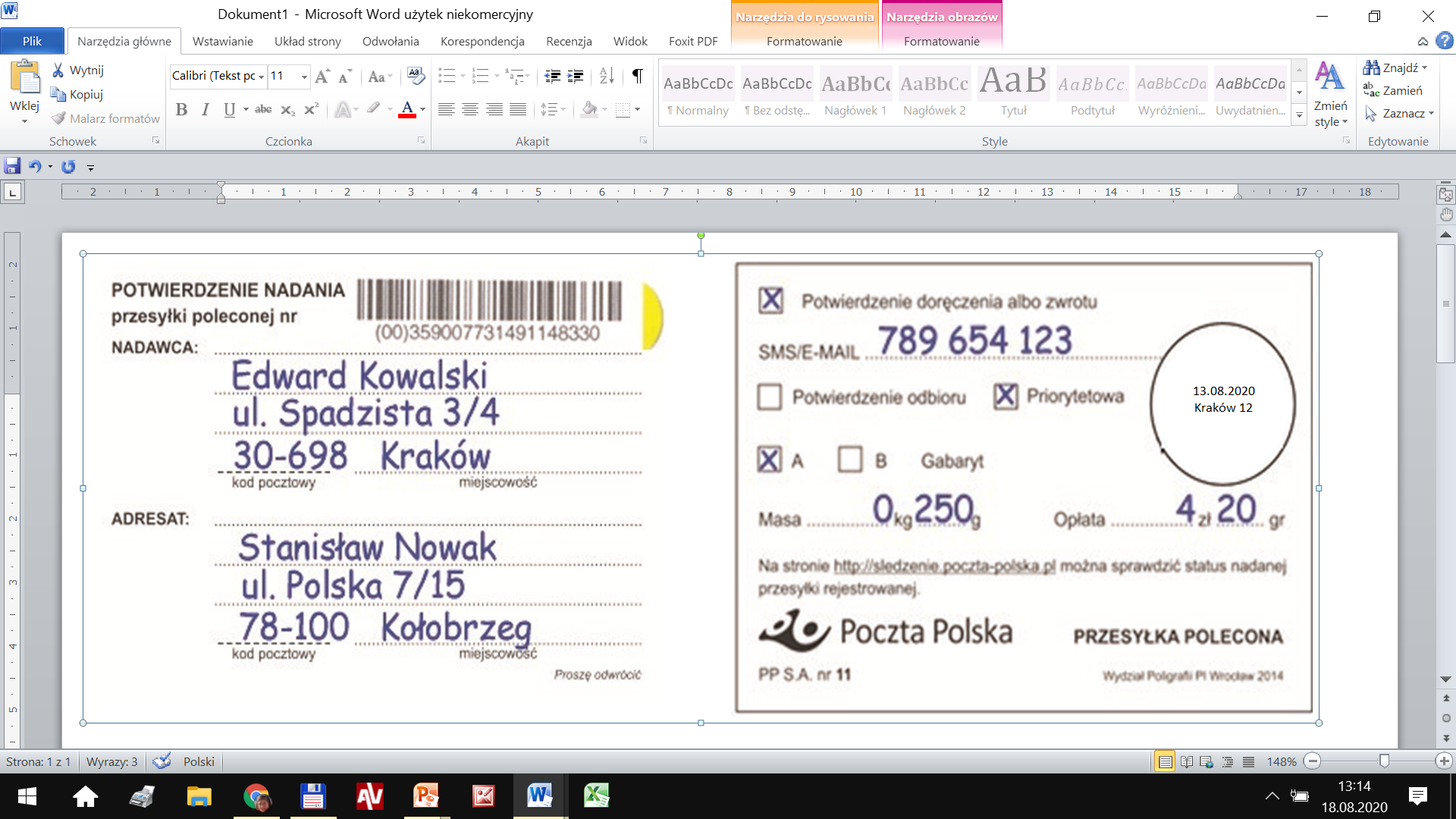 PROCES - GRUPA REKLAMACJI 			         NIEDORĘCZONEJ PACZKI
Dorota Nowak nadała paczkę pocztową dnia 
3 września 2020r., która nie dotarła do adresata.
 
Przesyłka była priorytetowa z zadeklarowaną zawartością w wysokości 600 zł. 
Klientka zgłosiła się do Urzędu Pocztowego Kraków 11 z dowodemnadania w celu złożenia reklamacji
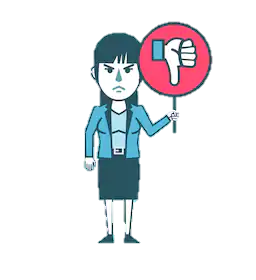 PROCES
PROCES
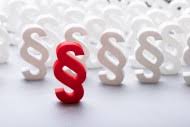 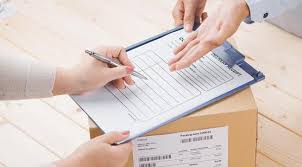 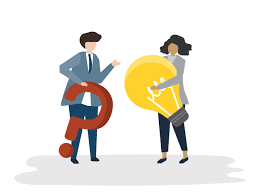 Forma opisu jest dowolna, ale musi zawierać konkretne informacje
PROCES
Dokument ma zawierać:
podstawy prawne składanej reklamacji
informacje o warunkach składania reklamacji
elementy reklamacji
opis sytuacji klienta
uzasadnienie rozwiązania sytuacji
wzór wypełnionego druku reklamacji
wypełniony druk reklamacji, zgodny z potrzebami opisanego klienta
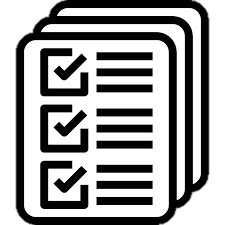 ZASOBY
W trakcie rozwiązywania zadania możecie korzystać z przykładowych stron np:

http://isap.sejm.gov.pl/isap.nsf/DocDetails.xsp?id=WDU20140000284

https://www.infor.pl/prawo/reklamacje/jak-sporzadzic-reklamacje/780868,Reklamacja-uslugi-pocztowej-uprawnieni-terminy.html

https://www.poczta-polska.pl/reklamacje/

https://www.poczta-polska.pl/reklamacje/pisma-reklamacyjne/

https://www.poczta-polska.pl/finanse/ubezpieczenia/ubezpieczenia-przesylek/

https://www.ubezpieczeniapocztowe.pl/strefa-klienta/zgloszenie-szkody-roszczenia
https://sip.lex.pl/akty-prawne/dzu-dziennik-ustaw/prawo-pocztowe-17938059/art-88
https://www.apaczka.pl/centrum_pomocy/procedura-zgloszenia-reklamacji-szkodowej-poczta-polska/
https://www.infor.pl/prawo/reklamacje/zadania-konsumenta/85888,Odszkodowanie-za-utrate-paczki-pocztowej.html
EWALUACJA
EWALUACJA
EWALUACJA
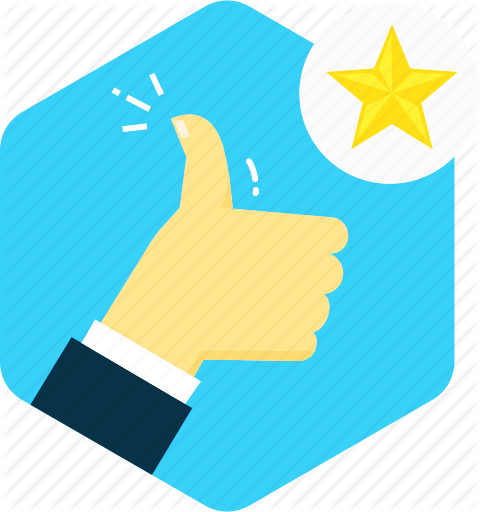 KONKLUZJA
Mogliście w ciekawy i twórczy sposób utrwalić Waszą wiedzę w na przykładach praktycznych.

Doświadczyliście rozwiązywania problemu, który możecie spotkać w przyszłej pracy zawodowej.

Nauczyliście się w praktyczny sposób wykorzystać informacje ze stron internetowych.

Uczyliście się sztuki dzielenia się swoją wiedzą z innymi.

Uczyliście się trudnej sztuki współpracy w grupie.
Projekt „Innowacyjne narzędzia w edukacji zawodowej dla niesłyszących” korzysta z dofinansowania otrzymanego od Islandii, Liechtensteinu i Norwegii w ramach funduszy EOG.